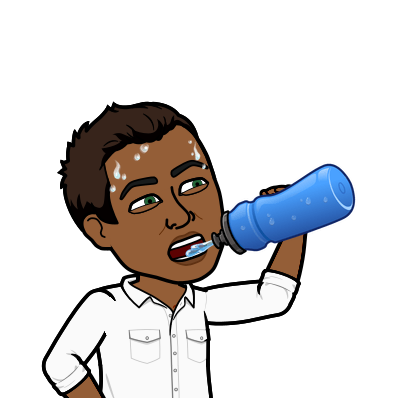 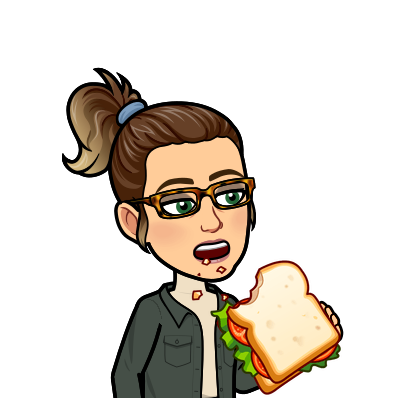 ¿Qué está(n) haciendo?
Savannah …
David …
Nina …
Mateo …
Maya …
Isla …
Elena y Leonardo …
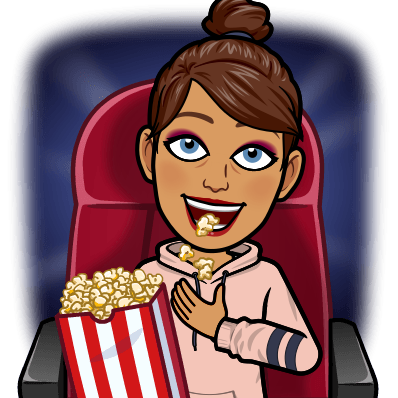 David
Savannah
Nina
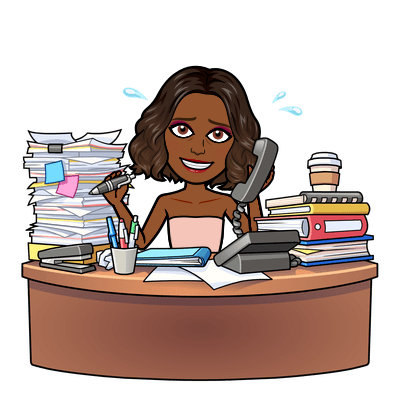 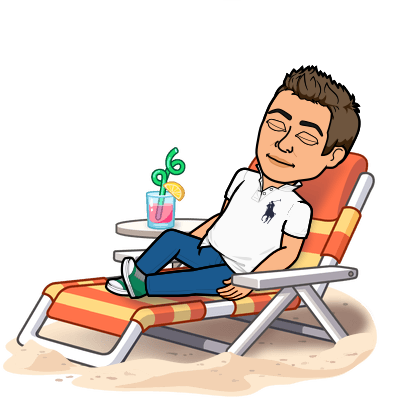 Maya
Mateo
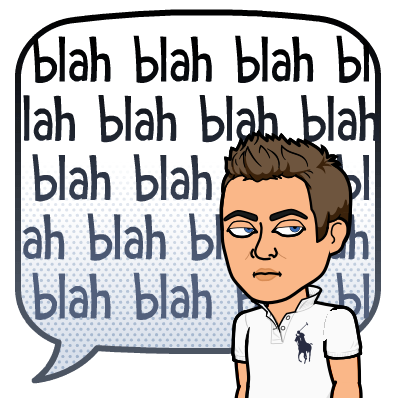 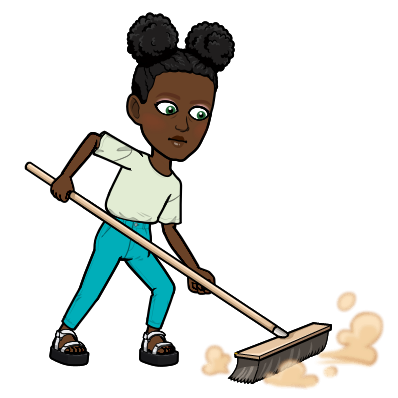 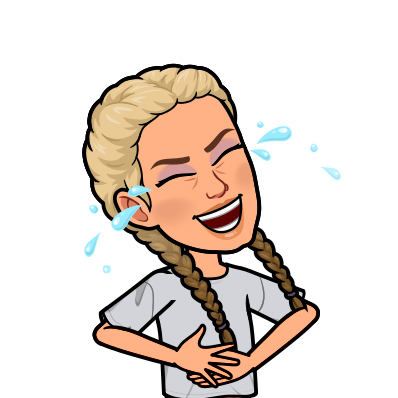 hablar	beber	limpiar	ver	tomar el sol
comer	trabajar
Elena y Leonardo
Isla
© WE TEACH MFL